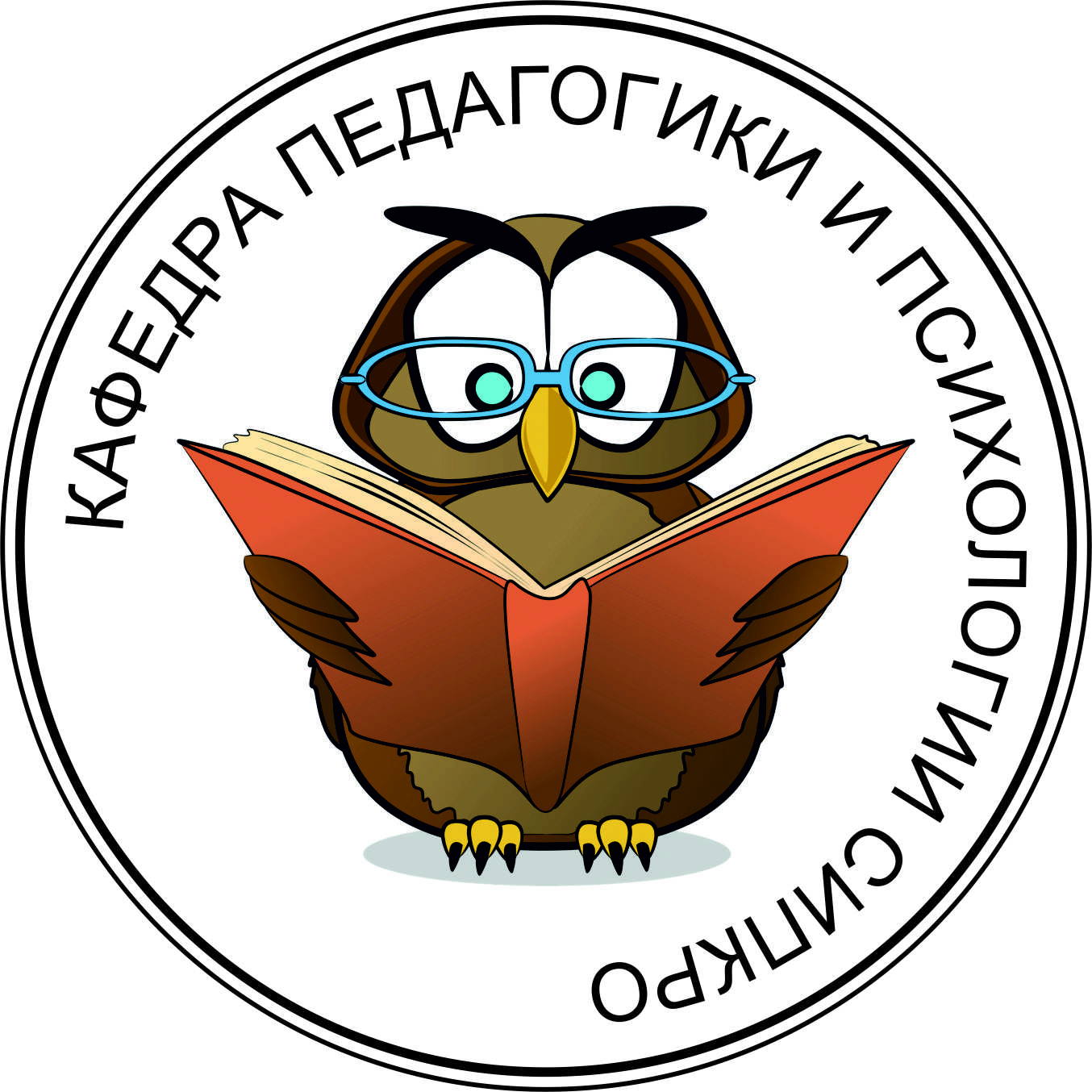 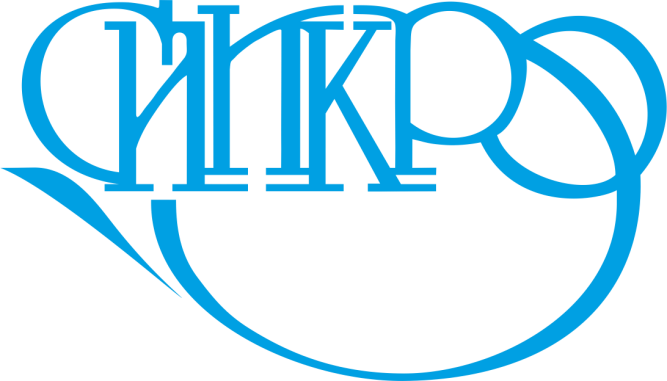 Методика оценки урока на соответствии ФГОС ОО
Методический семинар для экспертов
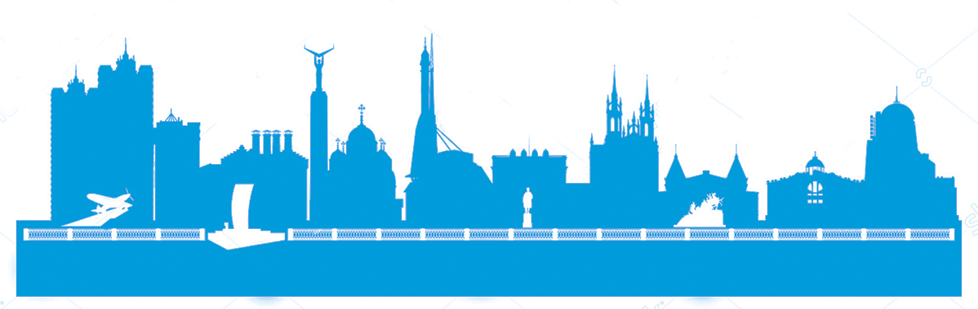 Нет ничего практичнее хорошей теории
Людвиг Больцман
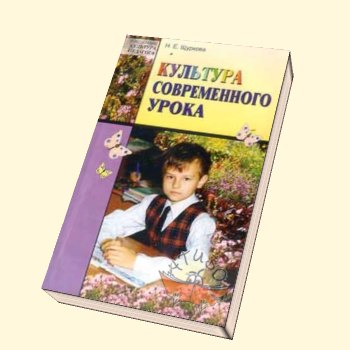 Преобразование урока совершается не путём обратного движения к тому, что было вчера, а путём  движения вперёд, через медленное наращивание новых характеристик, порождаемых вхождением общества в контекст мировой культуры и современной мировой жизни»
Н.Е. Щуркова (с.3-4)
«Урок родился около 400 лет назад .Я.А. Коменский  считается его отцом и учредителем. Существуя несколько столетий, урок не может не трансформироваться. Он, находясь в контексте современной ему культуры, приобретал черты этой культуры, будучи, таким образом, сам продуктом культуры и, одновременно, носителем культуры. С этой точки зрения всякий урок обладает культурой («Культура урока прошлого века»).
Современный урок ….  Урок протекающий в контексте современной культуры.»
Н.Е. Щуркова (с.5)
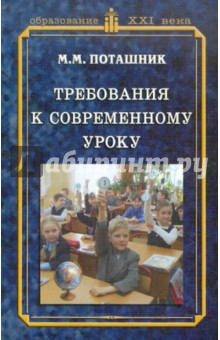 «… под лозунгом свободы творчества занялись педагогическим псевдоизобре-тательством, оригинальничанием, когда сомнительные новшества, касающиеся, как правило, внешнего, формы, стали превалировать над сутью, содержанием, целями (и, естественно, результатами) урока» (С.21).
Отсутствие  объекта  оценки (экспертизы)
Урок – это зеркало общей и педагогической культуры учителя, мерило его интеллектуального богатства, показатель его кругозора и эрудиции.
В.А. Сухомлинский
Урок в массовой школе больше всего страдает от:
некачественной подготовки;
плохого расчёта;
непродуманной импровизации;
нарушений педагогических закономерностей
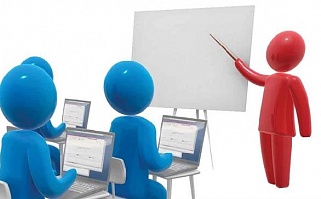 Реализация в образовательном процессе новых стандартов – весьма трудная задача для большинства педагогов.  Анализ массового педагогического опыта позволяет утверждать, что учителями допускаются грубые ошибки и многочисленные несуразности, поскольку уровень предметной, научной подготовки учителя не соответствует уровню сложности  решаемых методических задач
Компетентность учителя или качество урока?
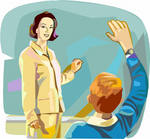 Урок как система
СТРУКТУРА ОБРАЗОВАТЕЛЬНОГО ПРОЦЕССА
ЦЕЛЕВОЙ
СОДЕРЖАТЕЛЬНЫЙ
КОМПОНЕНТЫ
ОРГАНИЗАЦИОННО-ДЕЯТЕЛЬНОСТНЫЙ
РЕЗУЛЬТАТИВНЫЙ
9
ПОЭЛЕМЕНТНЫЙ ПОДХОД К ОЦЕНКЕ АНАЛИЗУ УРОКА
Суть его заключается в том, что  урок расчленяется на положительные и отрицательные, с субъективной, чаще всего, точки зрения эксперта, части. Страница тетради делится на две части, в левую часть записывается то, что видит эксперт на уроке, а в правую часть  свои, часто очень некомпетентные и не  научные замечания по поводу увиденного. Затем всё это пересказывается  учителю, и по этим, часто случайным  характеристикам, делается общий вывод  об уроке и оценивается труд учителя. Такой подход часто выливается в простую фиксацию  положительного и отрицательного увиденного на уроке («разбор урока»).
Системный подход к анализу  и оценке урока
Анализ и оценка урока с высоты достижений современной науки, культуры и передового педагогического опыта.  Каждый урок – это сложная система, клеточка целостного педагогического процесса, поэтому и параметры оценки его качества выступают компоненты педагогического процесса: целевой, содержательный, организационно-деятельностный и результативный. Каждый параметр имеет свои критерии, содержательное наполнение его воплощения и соответствующий числовой показатель.
от 88  до 100 баллов – высокий уровень соответствия требованиям ФГОС; 
от 54 до 87 баллов – средний уровень; 
от 20 до 53 баллов – низкий уровень;  
ниже 20 баллов – нулевой уровень соответствия.
Эксперту предстоит соотнести результаты своего наблюдения со структурным компонентом урока, критериальной характеристикой и обвести под ним цифру.  После того, когда будут оценены все параметры и критерии оценки качества урока, подсчитывается общая сумма (за нетрадиционную форму урока + 1 балл) и соотносится с уровневой шкалой
Этапы проведения педагогического анализа на основе системного подхода
НОВЫЕ ТРЕБОВАНИЯ   К  СОВРЕМЕННОМУ УРОКУ
Стремление добиваться действенного воспитательного и развивающего влияния учебного материала и личности самого учителя на учащихся
Изменение позиции ученика, отношение к нему как субъекту (стимулирование активности, инициативности, ответственности)
Продумывание, формулирование и реализация ценностных оснований содержания учебного материала
Учитель и учащиеся в своём взаимодействии должны представлять интеллектуальное сообщество – сообщество, порождающее знание
Обязательное включение в содержание урока упражнений творческого характера по использованию полученных на уроке знаний в не зазубренной по образцу, а в незнакомой, новой ситуации
НОВЫЕ ТРЕБОВАНИЯ  К  СОВРЕМЕННОМУ УРОКУ

6. Обязательное включение в содержание урока методологических знаний (знаний о способах получения знаний)  
7. Достижение запланированных результатов с помощью применения современных образовательных технологий деятельностного типа
8. Осуществление дифференцированного подхода к учащимся на основе диагностики их реальных учебных возможностей  с акцентом на применение разнообразных мер дифференцированной помощи школьникам с разным уровнем подготовки и обучаемости в течение всего урока 
9.Создание реальных условий для проявления каждым учащимся самостоятельности и активности на каждом этапе урока
10. Организация учебного сотрудничества между участниками учебного занятия на каждом этапе урока
ЦЕЛЕВОЙ КОМПОНЕНТ УРОКА
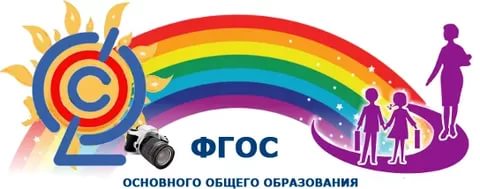 ФЯ СОО:  «… реализуя принцип фундаментальности образования, необходимо решительно освободиться от устаревшего, второстепенного, педагогически неоправданного материала» (С.5)
ФГОС ОО: «Условия реализации ООП ООО должны обеспечивать для участников образовательного процесса возможность:
обновление содержания ООП ООО, методик и технологий её реализации в соответствии с динамикой развития системы образования, запросов обучающихся и их родителей…;» (с.39)
ФЯ СОО:  «Развитие личности в системе образования обеспечивается прежде всего  через формирование УУД, которые выступают инвариантной основой образовательного процесса» 
«В число общеучебных умений входят: ..поиск и выделение  необходимой информации; применение методов  информационного поиска, в том числе с помощью компьютерных средств; … извлечение необходимой информации из прослушанных текстов разных жанров; свободная ориентация и восприятие текстов художественного, научного, публицистического и официально-делового стилей; понимание и адекватная оценка средств массовой информации»  (с.66).
Продуманность содержания образования по теме урока предполагает наличие ярко выраженного объекта прочного усвоения, то есть главного существенного, и отработка на уроке, прежде всего, именно этого.  Точность и глубина раскрытия целостного содержания темы урока проявляется через продуманность и структурированность учебного материала. Включённые в него научные факты, понятия, законы, теории должны представлять собой стройную систему, всесторонне представляющую изучаемый вопрос и обеспечивающую понимание его сущности (с. 46)
Обязательная опора на систему дидактических принципов при  проектировании, организации и осуществления образовательной деятельности на уроке.  Принципы обучения – это руководящие идеи, на основе которых строится образовательный процесс на уроке (с. 17).
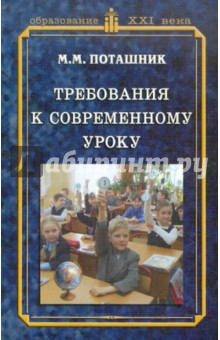 «Включение в содержание урока упражнений творческого характера по использованию полученных знаний в аналогичной (подобной), сходной, частичной (изменённой) и полностью в незнакомой ситуации»  (с.81)
СОДЕРЖАТЕЛЬНЫЙ КОМПОНЕНТ УРОКА
СОДЕРЖАТЕЛЬНЫЙ КОМПОНЕНТ УРОКА
ФЯ СОО: «Действия постановки и решения проблем включает формирование  проблемы  и самостоятельное создание решения проблем творческого и поискового характера» (с.69).
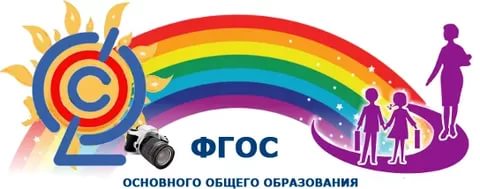 ФГОС ОО: «Условия реализации ООП ООО должны обеспечивать для участников образовательного процесса возможность: … использования в образовательном процессе современных образовательных технологий деятельностного типа» (с.39)
ФЯ СОО: «Существенное место в преподавании школьных дисциплин должны также занять так называемые метапредметные учебные действия.  Под метапредметными действиями понимаются умственные действия  учащихся, направленные на анализ своей познавательной деятельности и управление ею, будь то определение стратегии решения математической задачи, запоминание фактического материала по истории или планирование совместного (с другими учащимися) лабораторного эксперимента по физике или химии» (с.67)
Концепция ФГОС ОО: «Деятельностный подход обуславливает изменение общей парадигмы образования, которая находит отражение в переходе:
- от индивидуальной формы усвоения знаний к признанию решающей роли учебного сотрудничества в достижении целей образования» (С.18)
«… цель определяет тип урока, тип определяет его составные части, то есть структуру, а структура – расход времени на различных этапах. Что позволяет обеспечить его оптимальный (экономный) расход. Всё это в совокупности обеспечивает успешное решение поставленных задач, и, что не менее важно, избавит детей от изнуряющего однообразия структур урока по всем предмета в течение одиннадцати лет обучения» (с.25)
«Обоснованное, целесообразное, рациональное и комплексное использование тех или иных средств обучения. …чрезмерная наглядность тормозит развитие абстрактного мышления детей. Применение учителем каждого средства оправдано тогда, когда оно экономит силы учителя и учеников, экономит время  урока (это всегда дефицитный ресурс), улучшает восприятие  учебного материала учениками по сравнению с возможностями личности учителя, позволяет осуществить контроль за тем, что усвоено, а что нет и т.д.» (с.128-129)
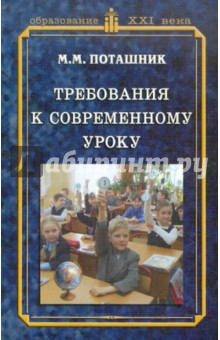 «Сочетание общеклассных (фронтальных) форм работы с групповыми и индивидуальными, стремление к организации учебного труда как коллективной деятельности. Обоснованность выбранной формы или сочетания форм» (с.105)
ОРГАНИЗАЦИОННО-ДЕЯТЕЛЬНОСТНЫЙКОМПОНЕНТ
ФГОС ООО: «Условия реализации ООП ООО: достижения планируемых результатов освоения  ООП ООО всеми обучающимися, в том числе  обучающимися с ОВЗ» (С.18)
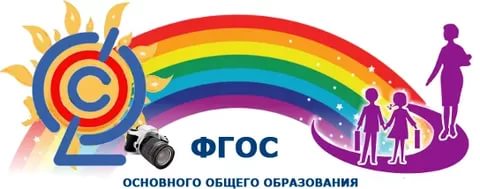 ФЯ СОО: «В блок регулятивных действий  включаются действия …контроль в форме  сличения способа действия и его результата с заданным эталоном с целью обнаружения отклонений и отличий от эталона; оценка – выделение и осознание  учащимися  того, что уже усвоено и что ещё подлежит усвоению, осознание качества и уровня усвоения» (с.68).
Концепция ФГОС ОО: «Как внешняя, так и внутренняя оценка должны строиться на критериальной основе, адекватно отражающей основные требования стандарта к результатам  образования на данной ступени» (С.31)
«… необходимость выражения требований к результатам образования в таких формах, которые понимались бы предельно однозначно всеми участниками образовательного процесса и по возможности не требовали бы дополнительных толкований. Для достижения данной цели необходимо задать требования в предметно-деятельностной форме, которые возможно зафиксировать, измерить и оценить» (с.32).
РЕЗУЛЬТАТИВНЫЙ КОМПОНЕНТ УРОКА
РЕЗУЛЬТАТИВНЫЙ КОМПОНЕНТ УРОКА
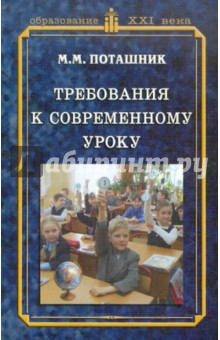 «… дифференциация домашних заданий (по характеру, содержанию, объёму) для разных групп учащихся: с целью развития творчества одних, закрепления пройденного материала другими, экономии времени третьими и т.п.» (М.М. Поташник, с. 135)
ВЫВОДЫ ПО УРОКУ
МЕТОДИЧЕСКИЙ ПРОДУКТ
оформленный результат осмысления и описания собственной профессиональной деятельности педагога, обеспечивающей результативность и эффективность образовательного процесса, для представления педагогическому сообществу
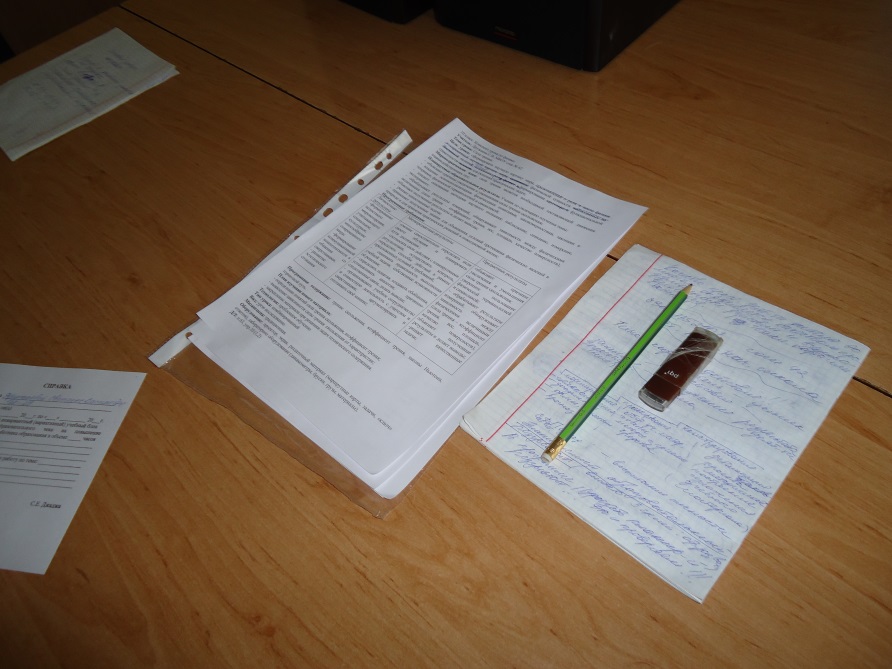 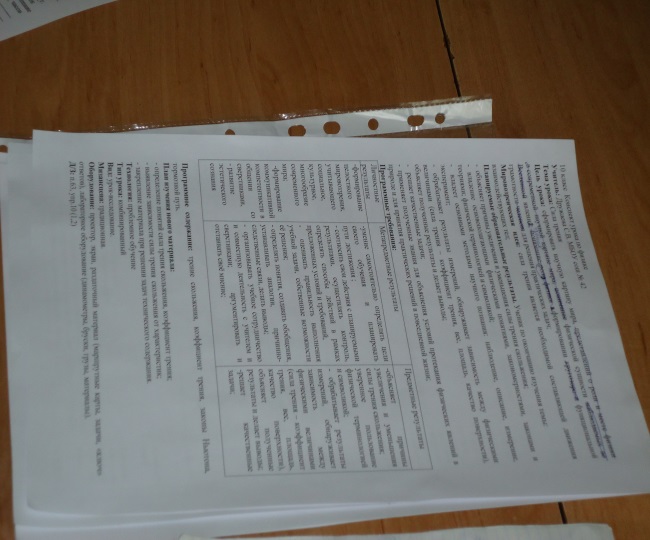 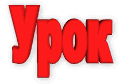 РАБОЧИЙ
ОТКРЫТЫЙ
ПРОЕКТ
Методический продукт
Рабочие материалы
Методическая разработка
РАЗРАБОТКА УРОКА
Технические требования к оформлению разработки урока
Разработка  урока является формой методического продукта учителя (т.е. будет  представлена экспертам).
 Поэтому она должен по полноте и плотности информации создавать ясное, чёткое и целостное представление о задуманном взаимодействии учителя и учащихся, обеспечивающем достижение запланированных образовательных результатов.
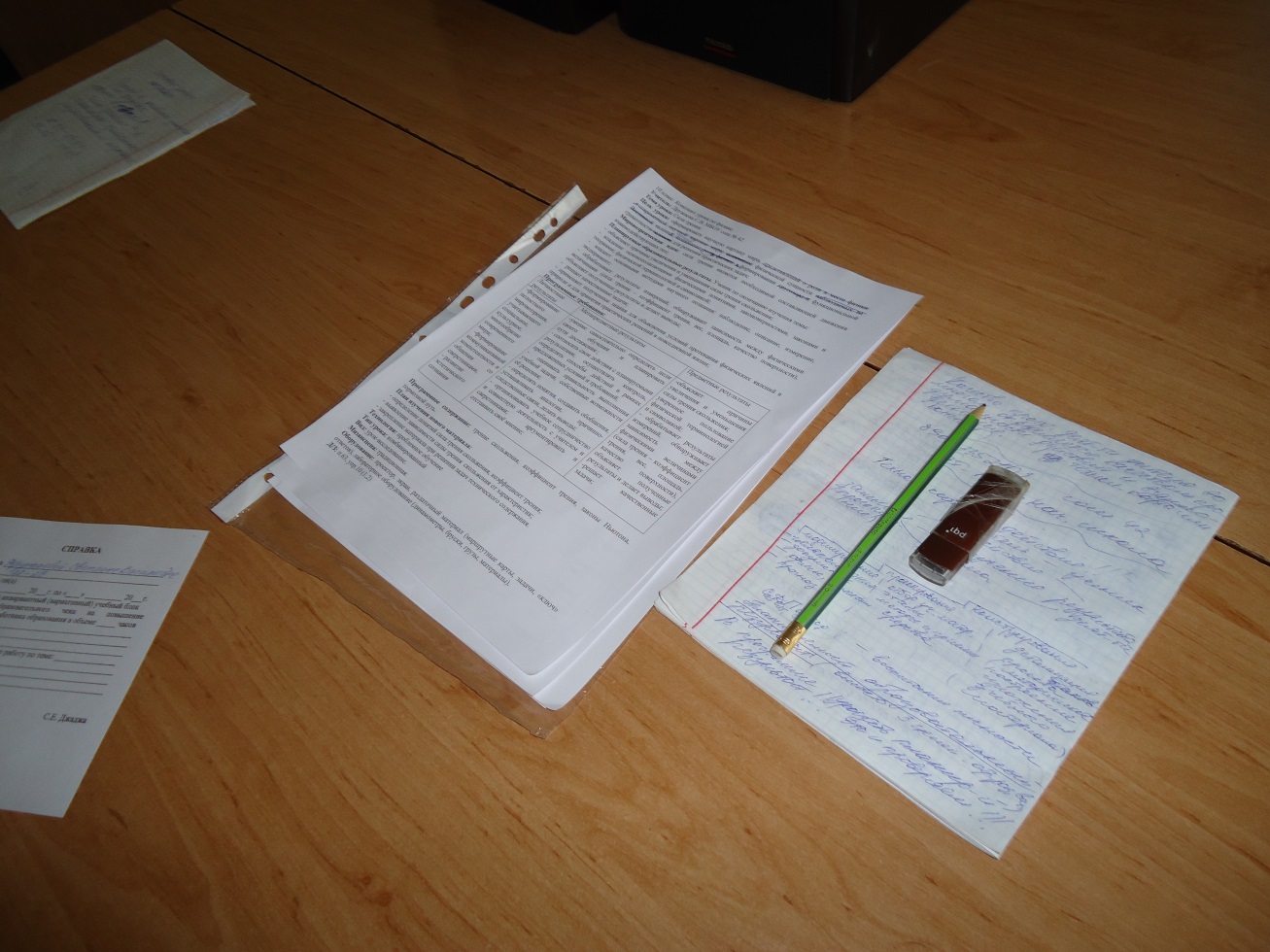 Технические требования к оформлению разработки урока
Разработка урока оформляется в виде печатного текста на листах А4 книжного формата . Поля: левое 2 см, верхнее и нижнее – 1,5 см, правое – 0,5 см. Шрифт: Times New Roman – 12. Межстрочный интервал – одинарный.
В оформлении должны быть использованы шрифтовые выделения и подчёркивания:  этапы урока оформляются жирным шрифтом прописными буквами; пункты плана, отражающие содержание учебного материала жирным шрифтом строчными буквами; названия приёмов и методов оформляются курсивом; формы и средства обучения – без шрифтовых выделений, но с подчёркиванием.
Технические требования к оформлению разработки урока
В оформлении должны быть использованы шрифтовые выделения и подчёркивания:  
этапы урока оформляются жирным шрифтом прописными буквами; 
пункты плана, отражающие содержание учебного материала, выделяются  жирным шрифтом строчными буквами; 
названия приёмов и методов оформляются курсивом; 
формы и средства обучения – без шрифтовых выделений, но с подчёркиванием.
Технические требования к проекту урока
В оформлении допускаются следующие  сокращения:
ПОР – планируемые образовательные результаты
ЛР – личностный результат
ПУД (ПУУД)- познавательное учебное действие 
РУД (РУУД) - регулятивное учебное действие
КУД (КУУД) - коммуникативное учебное действие
ПР – предметный результат
МЕТОДИЧЕСКИЕ ТРЕБОВАНИЯ К РАЗРАБОТКЕ УРОКА
1. Формулировка цели у рока  должна  соответствовать  требованиям ФГОС, носить комплексный триединый характер
ТКОЦУ: формирование ….. (культуры) личности, развитие  …..  №-классников на основе осмысления …..
МЕТОДИЧЕСКИЕ ТРЕБОВАНИЯ К РАЗРАБОТКЕ УРОКА
2. Планируемые образовательные результаты  (ПОР) должны быть сформулированы в соответствии с установленными требованиями: измеримость,  достижимость, определённость, конкретность, значимость результата
Ученик  на уроке и по окончании изучения темы:
ЛР-1: обосновывает  необходимость и значимость для себя лично….;
ЛР-1: активно и заинтересованно …..;
РУД-1: после обсуждения с учителем  формулирует …
РУД-2:  осуществляет …;
ПУД-1: выделяет ….;
КУД-1: выполняет задания в……;
ПР-1: устанавливает соответствие ….. И т.д.
МЕТОДИЧЕСКИЕ ТРЕБОВАНИЯ К РАЗРАБОТКЕ УРОКА
3. Выписанные из программы по предмету требования к результатам и содержанию должны полностью соотносятся  с темой и ПОР
Данилов А.А. рабочая программа и тематическое планирование курса «История России» 6-9 классы (основная школа): учебное пособие для общеобразовательных организаций / А.А. Данилов, О.Н. Журавлёва. И.Е. Барыкина. – М.: Просвещение, 2016. – 77с.
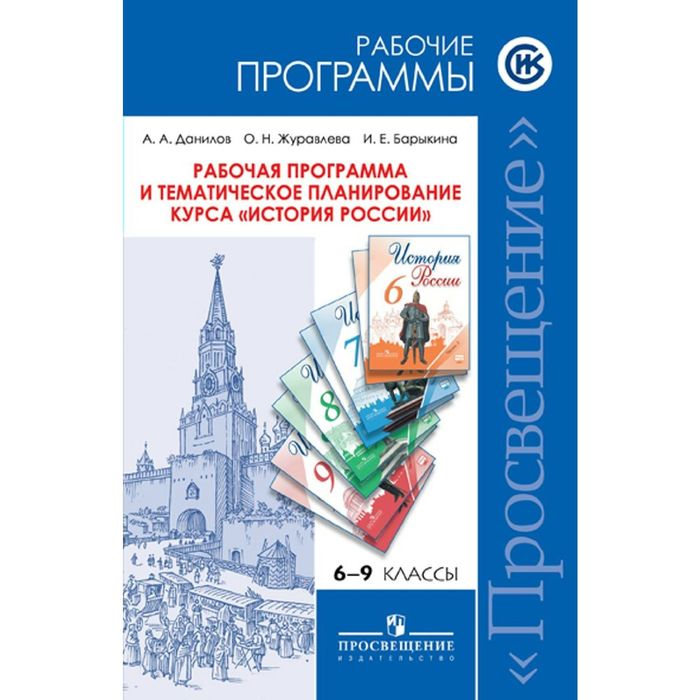 Европейский христианский мир.  Крещение Руси: причины и значение. Владимир I Святой (с.28)
Программные требования по истории Средних веков (6 класс)
Выпускник научится:
 локализовать во времени общие рамки и события Средневековья, этапы становления и развития Русского государства; соотносить хронологию истории Руси и всеобщей истории;
 использовать историческую карту как источник информации о территории, об экономических и культурных ценностях Руси и других государств в Средние века, о направлении крупнейших передвижений людей – походов,  завоеваний, колонизаций и др.;
- проводить поиск информации в исторических  текстах, материальных исторических памятниках Средневековья;
- составлять описание образа жизни различных групп населения в средневековых обществах на Руси, памятников материальной и художественной культуры; рассказывать о значительных событиях средневековой истории;
- раскрывать характерные, существенные черты: а) экономических и  социальных отношений и политического строя средневековых государств; б)  ценностей, религиозных воззрений, представлений о мире в Средние века;
- объяснять причины и следствия ключевых событий;
 давать оценку событиям и личностям.
Выпишите из программы планируемые предметные результаты по теме урока
Ученик по окончании изучения темы будет:
 знать:
даты княжения Владимира, Крещения Руси;
понятия: христианство, православие и т.д.;
причины и значение Крещения Руси;
уметь:
рассказывать о приходе Владимира к власти ; 
рассказывать об основных событиях правления князя Владимира;
давать характеристику личности и правлению князя Владимира;
- рассказывать о крещении киевлян в 988 году и т.д.
понимать:
- роль князя Владимира  в становлении Древнерусского государства и т.д.
МЕТОДИЧЕСКИЕ ТРЕБОВАНИЯ К РАЗРАБОТКЕ УРОКА
4. Определена и точно сформулирована идейная (ценностно-смысловая) направленность урока (мировоззренческая идея и ценностно-смысловые ориентиры)
Мировоззренческая идея урока: монотеизм способствует укреплению многонационального государства, развитию национальной культуры  и международных отношений
Ценностно-смысловые ориентиры:  
Патриотизм. Культура.
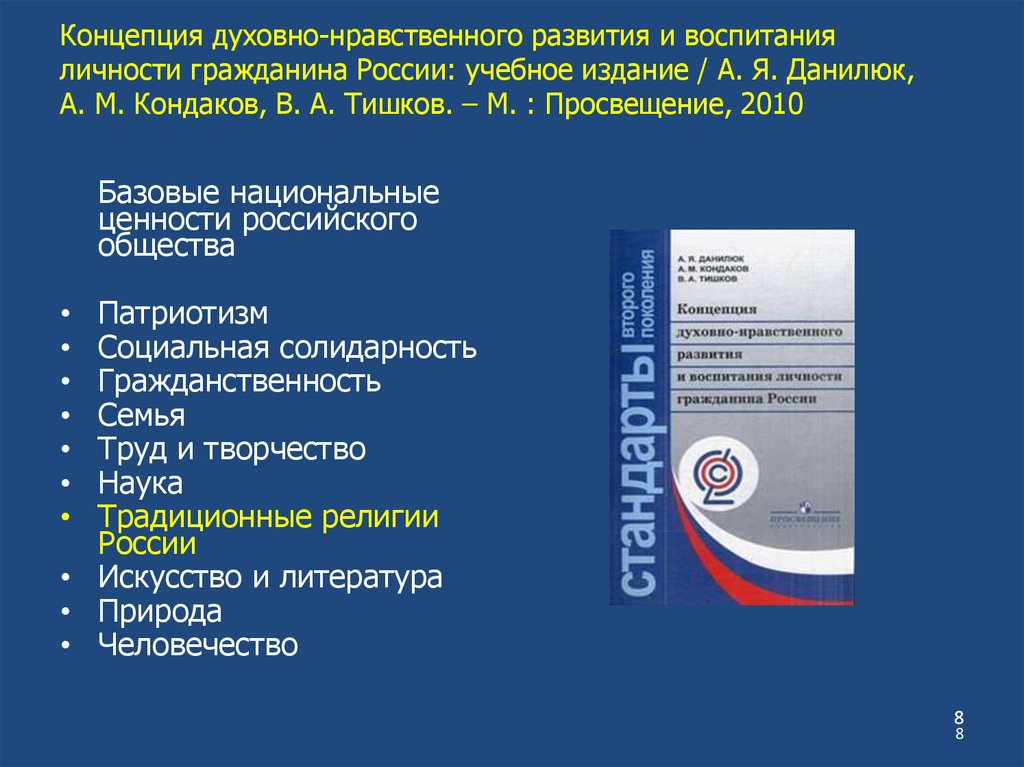 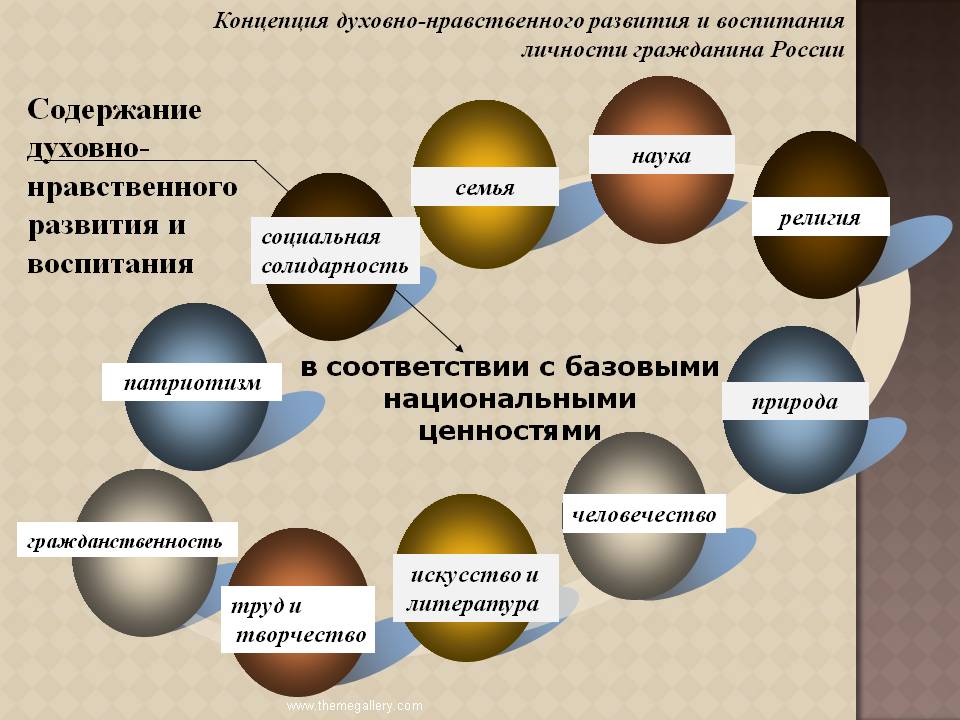 МЕТОДИЧЕСКИЕ ТРЕБОВАНИЯ К РАЗРАБОТКЕ УРОКА
5. Выделенные компоненты содержания образования полностью должны отражать целостное содержание темы, соотноситься с программным содержанием темы урока
МЕТОДИЧЕСКИЕ ТРЕБОВАНИЯ К РАЗРАБОТКЕ УРОКА
5. Все отобранные средства и инструменты должны характеризоваться целесообразностью и достаточностью в соответствии с выбранной технологией
Мультимедийные средства, дидактические раздаточные материалы (тексты,  таблицы, схемы и т.д.); картографические средства (атласы, контурные карты); лабораторное оборудование и т.д.
МЕТОДИЧЕСКИЕ ТРЕБОВАНИЯ К РАЗРАБОТКЕ УРОКА
6. Структура технологической карты  хода урока должна полностью соответствовать предъявляемым требованиям и алгоритму применяемой образовательной технологии
Технологическая карта хода урока в ТРО
СПИОК ЛИТЕРАТУРЫ
Технологическая карта хода урока в ТПО
СПИОК ЛИТЕРАТУРЫ
Технология развития критического мышления
СПИОК ЛИТЕРАТУРЫ
Технология учебно-группового сотрудничества
СПИОК ЛИТЕРАТУРЫ
МЕТОДИЧЕСКИЕ ТРЕБОВАНИЯ К РАЗРАБОТКЕ УРОКА
7. Все содержание учебного материала  должно обеспечивать достижение всеми учащимися ПОР
Методическая модель современного урока
Методическая модель современного урока
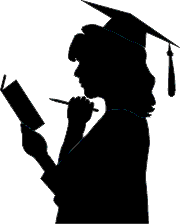 Содержание учебного материала должно отражать и методы получения знаний.  На современном уроке учитель не только даёт задание на сравнение, но и акцентирует внимание учащихся на содержание и последовательность действий (алгоритм) этого логического приёма умственной деятельности. В течение всего урока ясно и явно проявляется учебный материал позволяющий учителю методично развивать УУД школьников. Овладение универсальными учебными действиями на каждом этапе урока сопровождается  специально разработанными памятками, листами формирующего оценивания, создающие ориентировочную основу учебно-познавательной деятельности учащихся.
УМЕНИЕ СРАВНИВАТЬ
СРАВНЕНИЕ -  приём умственной деятельности, познавательное логическое действие, лежащее в основе суждений о сходстве и различии изучаемых объектов.

Сравнение (как УУД) позволяет:
определять суть явления;
определять уровень развития признака, качества, свойства;
устанавливать связи между явлениями;
сопоставлять измеряемую величину с эталоном.
УМЕНИЕ СРАВНИВАТЬ
СОСТАВ  ПОЗНАВАТЕЛЬНОГО ЛОГИЧЕСКОГО ДЕЙСТВИЯ 
убедиться, что изучаемые объекты сравнимы;
выявить наблюдением свойства изучаемых объектов, явлений, процессов;
установить различные свойства;
 установить общие свойства объектов, явлений, процессов – признаки;
 установить существенные и несущественные признаки;
 выбрать основание для сравнения (один из существенных признаков);
 сопоставить объекты по данному основанию;
сформулировать  выводы.
Алгоритм 2
Что нужно сделать? Какую проблему решаем? (определение цели применения логической операции)
Какие объекты для этого необходимо сравнить? (определение объектов сравнения)
С какой точки зрения? (выбор оснований для сравнения)
Какие признаки объектов важно сравнить для решения этой задачи? (выделение признаков сравнения)
В чём сходство и различие этих объектов по выделенным признакам? (применение самой логической операции)
К какому выводу в результате сравнения пришли? (вывод в контексте цели)
Окружающий мир
Задание (цель сравнения –выбор)

Семья из 4-х человек решила купить дом.  Папа работает на заводе и часто задерживается допоздна. Мама – художник, пишет натюрморты. Бабушка на пенсии, любит цветы, часто болеет. Сын учится в 3 классе. Какой дом удобнее для этой семьи: городской или сельский?
МЕТОДИЧЕСКИЕ ТРЕБОВАНИЯ К РАЗРАБОТКЕ УРОКА
8. Всё отобранное содержание учебного материала должно носить воспитывающий характер
Вводная информация
Проблемно-смысловой диалог: вводная или эвристическая, аналитическая беседа, дискуссия или диспут
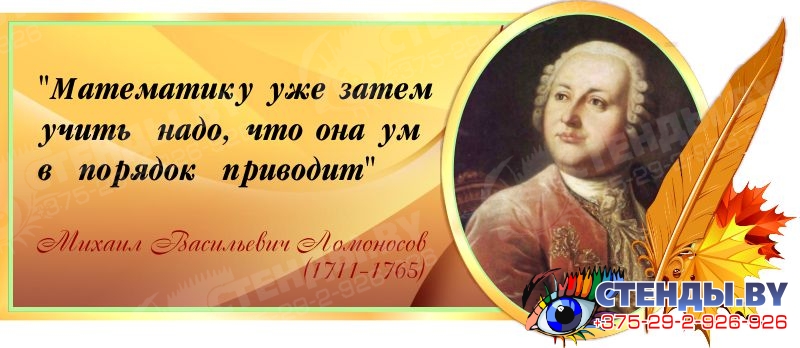 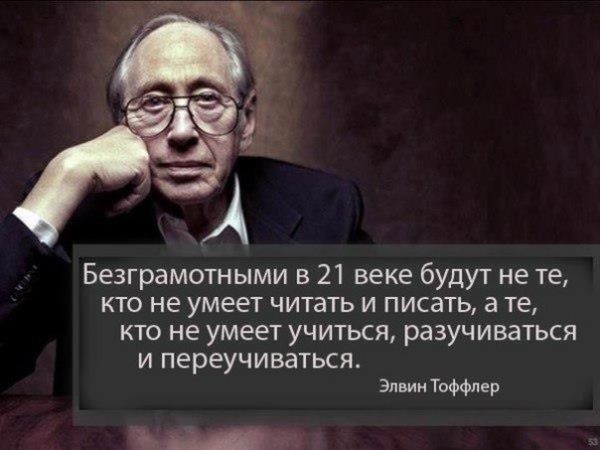 «Математика – это музыка разума, а музыка – это математика чувств!»
Джеймс Джозеф Сильвестр
И там и здесь между рядами
 Звучит один и тот же глас
  «Кто не за нас – тот против нас!
 Нет безразличных:  правда с нами!»
  А я стою один меж ними
  В ревущем пламени  и дыме
   И всеми силами своими
  Молюсь за тех и за других?
(М. Волошин)
Во всем мне хочется дойти 
До самой сути.
 В работе, в поисках пути, 
В сердечной смуте.
 До сущности протекших дней, 
До их причины, 
До оснований, до корней, 
До сердцевины. 
Б. Пастернак
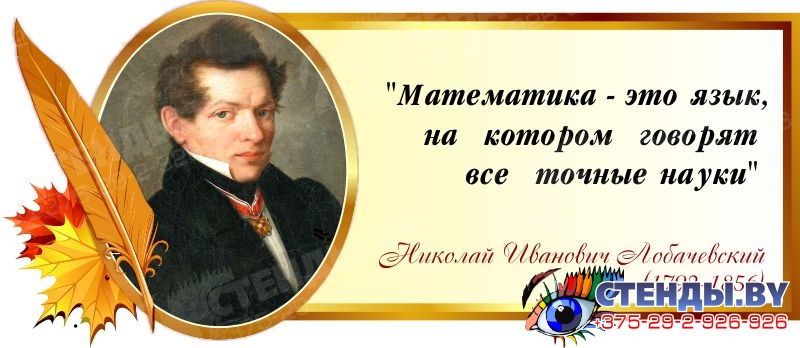 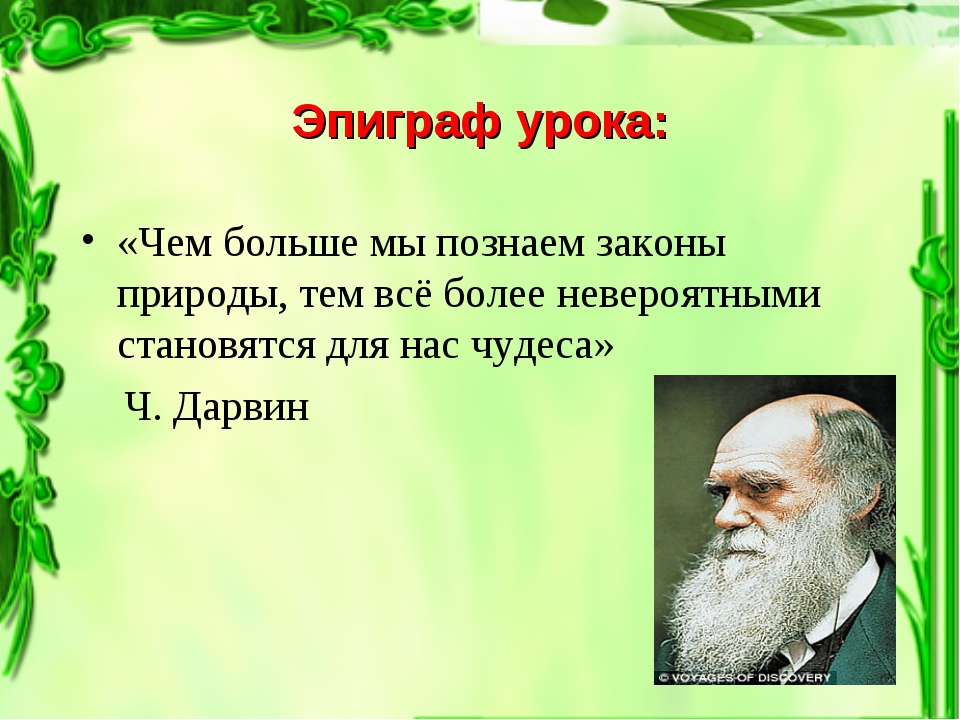 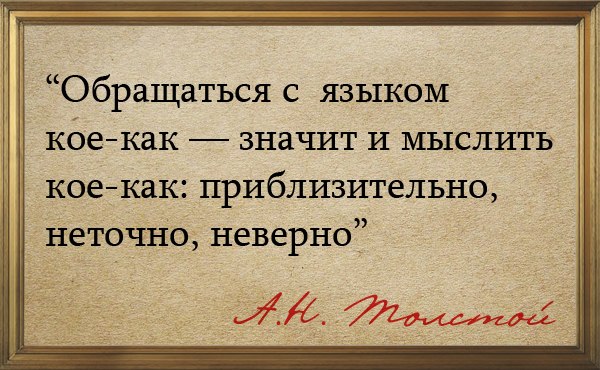 МЕТОДИЧЕСКИЕ ТРЕБОВАНИЯ К РАЗРАБОТКЕ УРОКА
9. Должны быть отражены формы и средства получения обратной связи результативности урока (эталоны ответов, проверка, взаимопроверка, самопроверка,  у доски/ с места, лист самооценки)
МЕТОДИЧЕСКИЕ ТРЕБОВАНИЯ К РАЗРАБОТКЕ УРОКА
10. В приложении  должны быть представлены все необходимые дидактические материалы  для организации деятельности учащихся на уроке. Характер заданий представленных в приложении должен соотноситься с основным видом деятельности обучающихся в выбранной технологии
Конструирование приложений
СПАСИБО ЗА ВНИМАНИЕ
ПРИГЛАШАЕМ К СОТРУДНИЧЕСТВУ
Телефон +7(846)242-64-84
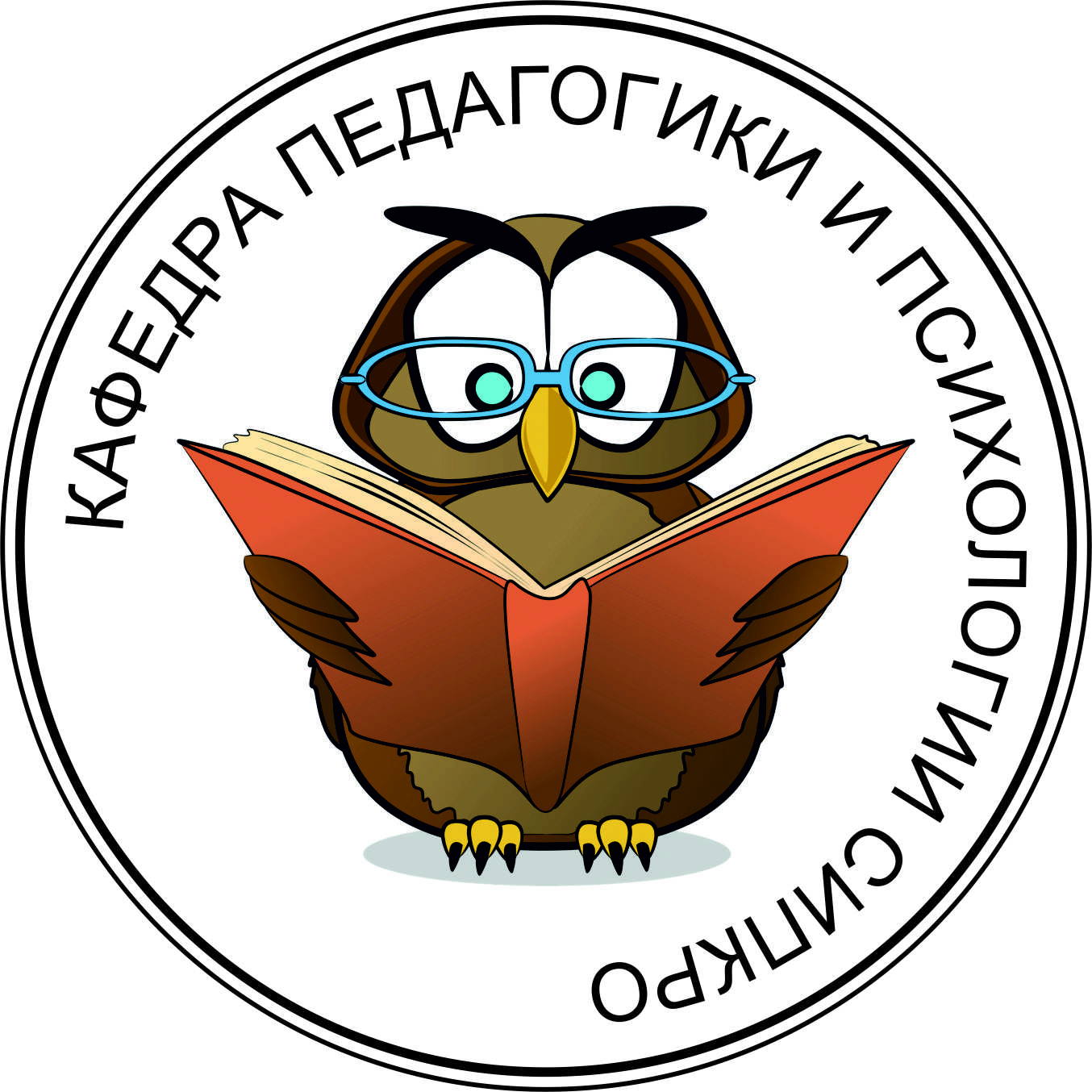 Электронная  почта: kafped.sipkro@mail.ru
Адрес: г. Самара, Московское шоссе, 125 А, кабинет № 305